20 Novembre 2015
GIORNATA   MONDIALE   DEI   DIRITTI   DELL'INFANZIA

I.C. “Moro-pascoli”
Casagiove
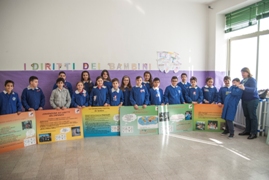 PLESSO CARUSO
PLESSO DE FILIPPO
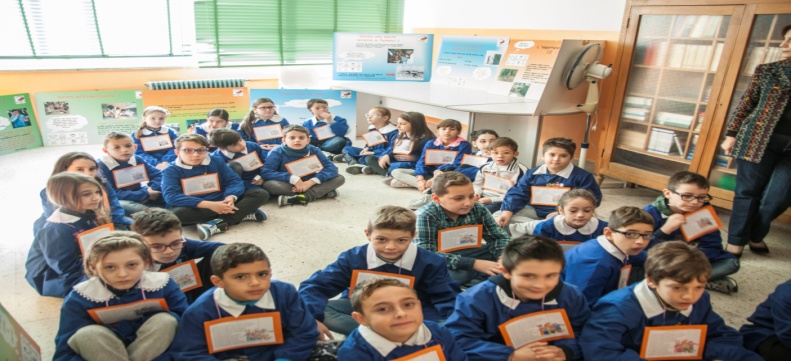 PLESSO  MORO
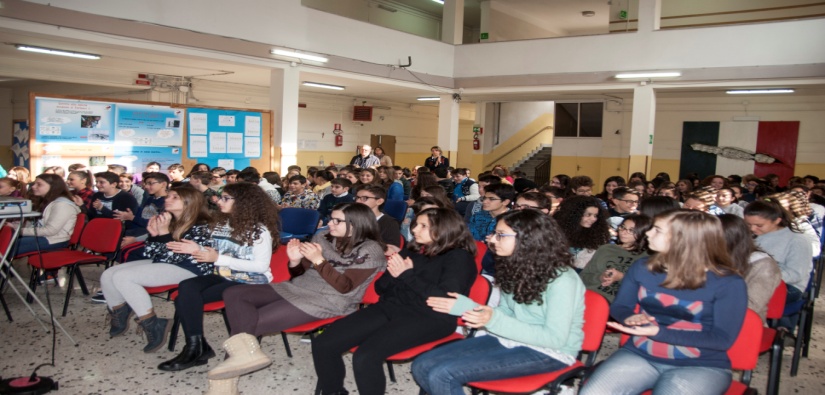 PLESSO  PASCOLI
“Quanto pesa una lacrima? Dipende: la lacrima di un bambino capriccioso pesa meno del vento, quella di un bambino affamato pesa più di tutta la terra”(Gianni Rodari)
I bambini, in apparenza fragili eppure così forti, possiedono risorse che gli adulti non sognano neppure. “I fanciulli trovano tutto nel nulla, gli uomini il nulla nel tutto”, scriveva Giacomo Leopardi sintetizzando l’ immutabile stupore con cui i bambini si affacciano alla vita.
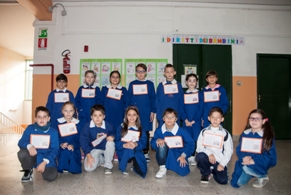 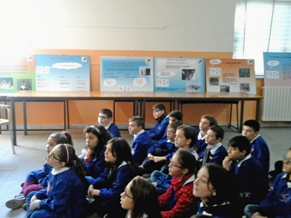 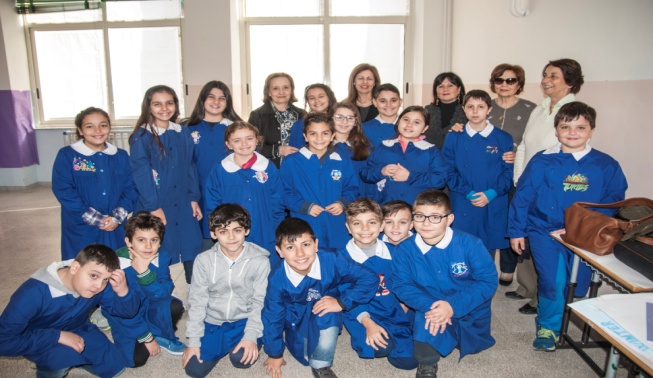 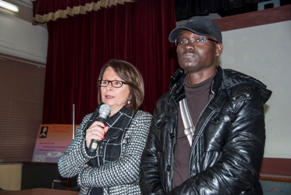 Ancora oggi i diritti dei bambini vengono calpestati e tanti  sono vittime di abusi e sfruttamento.
Per lottare contro questi continui abusi il 20 novembre si celebra in tutto il mondo la Giornata Internazionale dei Diritti dell ‘Infanzia e dell ‘Adolescenza 
 istituita dall’ ONU.
Anche gli alunni dell’Istituto Comprensivo “Moro-Pascoli” hanno celebrato questa giornata in collaborazione con l’AIFO, per ricordare tale data e riportare all’attenzione generale il tema dei diritti dei minori così come sono scritti nella Convenzione stessa.
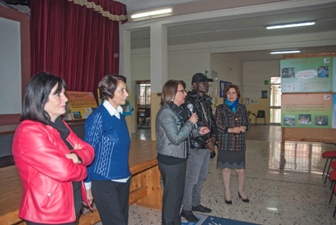 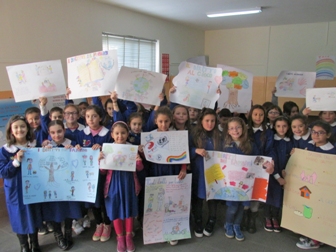 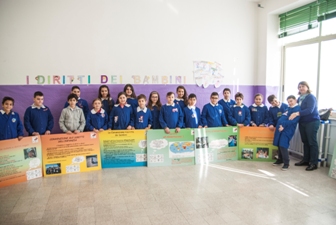 È estremamente  importante che i diritti dei minori non rimangano unicamente delle articolate leggi cartacee, ma che possano essere diffuse in modo semplice, essere comprese da tutti, grandi e piccoli, e messe  in atto quotidianamente nella realtà familiare.

                                           Ins.te Stefania Ferrandino